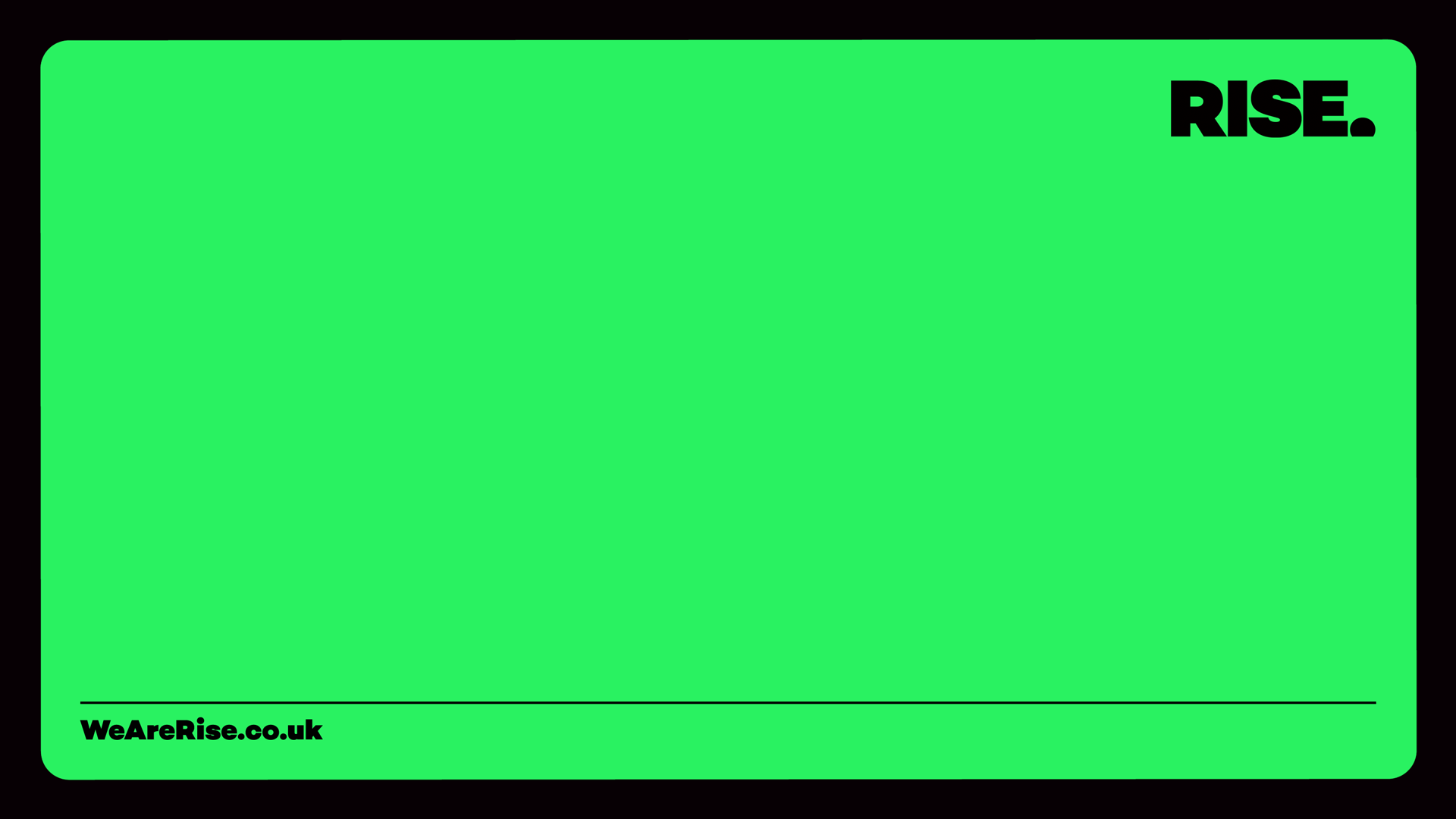 OSF Phase 2 – Case Study
Benfield School 
"We applied for the funding to develop our cycling hub which allow us to create an outdoor space for cycling lessons, after school clubs, outdoor mechanic work-space and outdoor classroom area.  
We built a living roof and outdoor area for students and the wider community.  
We also purchased a trailer which will enable us to carry 16 bikes to take students/community off-site on more adventurous cycle trip and build students cultural capital. Additional funding has been spent on a smoothie bike and student shop which students will run (currently still been made and developed).  

This enabled us to continue to offer a cycling club after school and create a hub for cycling to take place. We have also teamed up with British Cycling who are running a cycling club after school every week even through winter and this will then return twice a week once the lighter nights and summer returns".
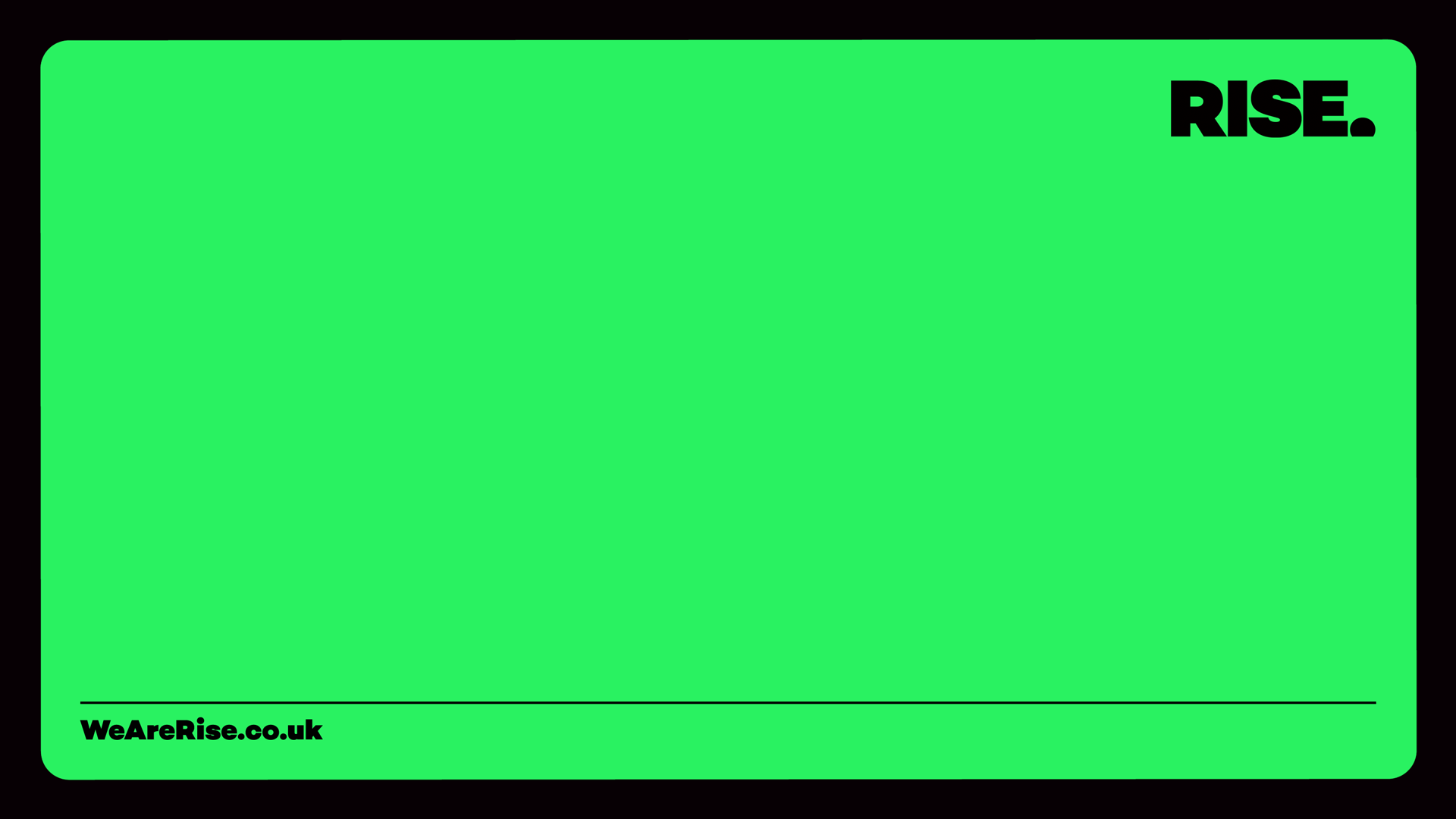 OSF Phase 2 – Case Study
Whickham School 
"As a school we were concerned by the lack of physical activity amongst the KS4 girls, this was increased after lockdown. We looked at how we could support them by putting on activity that they would engage them. The girls wanted to do fitness classes by themselves after school. 
We put a funding application in to purchase new fitness equipment to be able to support the girls in becoming more active. 

The afterschool sessions proved to really popular amongst the KS4 girls and more sessions were needed. It also got the school thinking about other not traditional activities that needed to be made available for those girls.

This has inspired increased engagement at KS3 girls.  

High levels of staff usage after 5pm again helping with inactivity levels / self-esteem, which as PE department and a school is something we have really wanted to tackle since coming back to school since covid".